مفاهيم كيميائية عامة «تركيب المادة»
علم نفس حيوي (نفس 368)

د.سمية النجاشي
أهداف المحاضرة
التعريف بتركيب المادة 
التعريف بتركيب الذرة 
التعريف بكيفية انتقال الالكترونات 
التعريف بالروابط الكيميائية
تركيب المادة
الذرة Atom
العنصر Element
المركب Compound
الجزيء Molecule 
الخليط Mixture
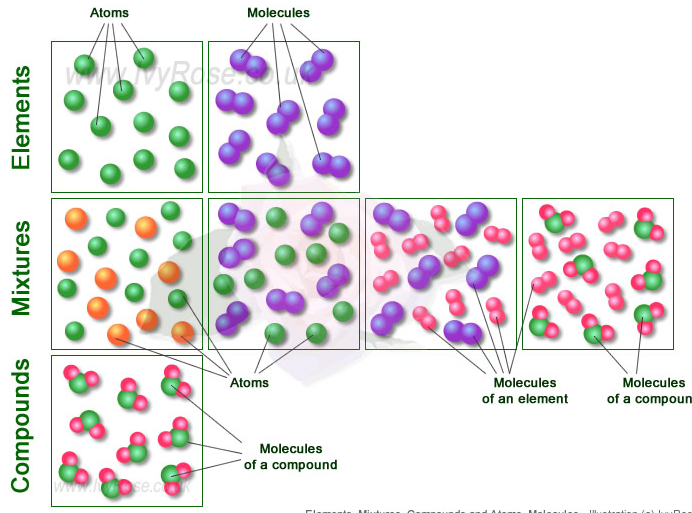 أصغر جزء من الكلور
ذرة
أصغر جزء من ملح الطعام
جزيء ملح الطعام
كلور
كلور
كلور
عنصرالكلور
كلور
كلور
أكسجين
هيدروجين
كلور
خليط (محلول ماء وملح الطعام)
صوديوم
أكسجين
صوديوم
كلور
هيدروجين
صوديوم
كلور
مركب (ملح الطعام)
صوديوم
كلور
صوديوم
كلور
تركيب المادة
الذرة Atom
هي وحدة بناء العنصر وتتكون من نواة تدور حولها الإلكترونات .

كلمة atom  كلمة يونانية تعني الجزء الغير قابل للانقسام .
تركيب المادة
العنصر Element 
العنصر هو مادة مكونة من ذرات من نوع واحد فقط .
تركيب المادة
المركبcompound  
هو مادة مكونة من عنصرين مختلفين أو أكثر بشرط أن يكون قد حصل بين العناصر تفاعل كيميائي .
المركب
لماذا تشكل بعض الوصفات الشعبية خطرا على حياة الإنسان على الرغم من تكونها من مواد طبيعة مفيدة لصحة الإنسان ؟
لأن وضع العناصر الطبيعية مع بعضها قد يؤدي إلى تفاعلها ونشوء مواد كيميائية جديدة ضارة على صحة الإنسان .
تركيب المادة
الجزيء Molecule
أصغر جزء من المادة ويحتفظ بخصائص المادة ،يتكون من ذرتين أو أكثر مرتبطتين بروابط كيميائية .
تركيب المادة
الخليط  mixture
الخليط هو مادة مكونة من عدة عناصر أو مركبات لم يحصل بينها تفاعل كيميائي بحيث يمكن فصل المواد عن بعضها .
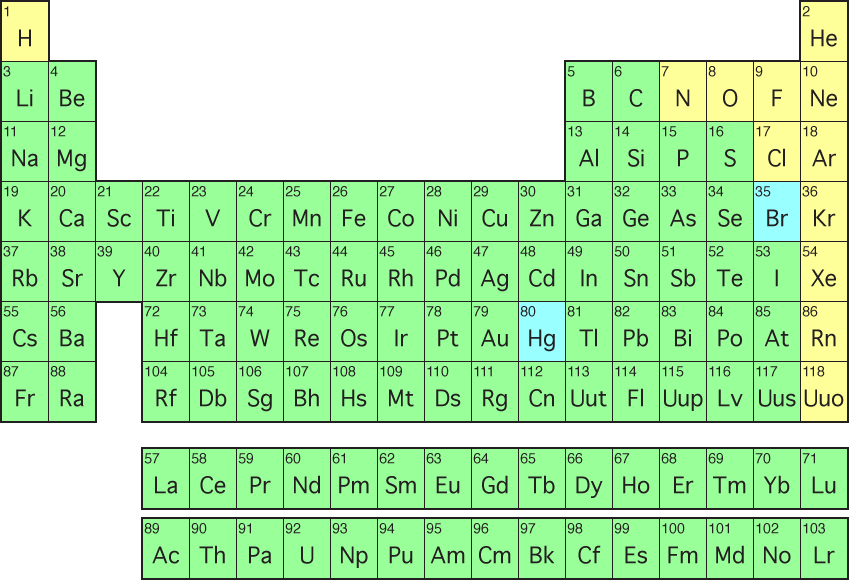 علم الكيمياء
تركيب الذرة
الالكترونات (-)
8
8
2
بروتونات (+)
نيوترونات
الأيون الموجب : هى ذرة عنصر فلز فقدت إلكتروناً أو أكثرمن مستوى طاقتها الخارجى أثناء التفاعل الكيميائى . 
مثال :
 تفقد ذرة الصوديوم Na 11 إلكترون مستوى طاقتها الأخير لتصبح أيون موجب كما يلى..Na +1
تفقد إلكترون المستوى الأخير
Na
11Na
2
8     2
1    8
الأيون السالب :تكتسب ذرة العنصر الافلزى الإلكترونات التى تفقدها ذرة العنصر الفلزى متحولة الى أيون سالب .
مثال : تكتسب ذرة الكلور CL 17 الإلكترون الذى فقدته ذرة الصوديوم لتصبح أيون سالب Cl  -1
-1
تكتسب إلكترون
CL
17CL
من ذرة الصوديوم
2      8     8
7     8    2
أيون كلور سالب
ذرة كلور متعادلة
كيف يتفاعل الكلور مع الصوديوم
عدد الإلكترونات في الكلور 17 
Cl
عدد إلكترونات الصوديوم : 11 
Na
7
2



8
1
8
2
2
CL
Na
Na+ 	    +      Cl-     	 = NaCl  (ملح الطعام)  كلوريد الصوديوم
يحدث تجاذب ;كهربي بين أيون الصوديوم الموجب وأيون الكلور السالب وتنشأ ) رابطة أيونية.( 

    Na     +       CL                                             NaCl
* *
*
*
*
*
* *
جزئ كلوريد الصوديوم
ذرة كلور             ذرة صوديوم
كيف يتفاعل الكلور مع الهيدروجين
عدد الإلكترونات في الكلور 17 
Cl
عدد الكترونات الهيدروجين  1
H
7
2



8
2
1
CL
H
H+ 	    +      Cl-     	 = HCl  حمض الهيدروكلوريد
كيف يتفاعل الأكسجين مع الهيدروجين
عدد إلكترونات الأكسجين : 8 
O
عدد إلكترونات الهيدروجين : 1
H
6
2
1
1
O
H
H
2H+ 	    +     O--     	 = H2O  الماء
كيف يتفاعل الأكسجين مع الكربون
عدد إلكترونات الكربون : 6
C
عدد إلكترونات الأكسجين : 8
O
4
6
6
2
2
2
O
C
O
2O--	    +     C++++     	 = CO2  ثاني أكسيد الكربون
الروابط الكيميائية
الروابط الكيميائية
روابط أيونية 
روابط تساهمية 
روابط مركبات قطبية 
روابط مركبات غير قطبية 
روابط هيدروجينية 
روابط معدنية
الروابط الكيميائية
1-روابط أيونية  Ionic bonds:
-تنشأ هذه الروابط بين الذرات عندما تكون إحدى الذرات قادرة على جذب الكترونات ذرة أخرى . 
-ذرات المعادن الفلزية هي التي تفقد الإلكترونات ،وذرات المعادن اللافلزية هي التي تكسب الإلكترونات.
-الروابط الأيونية تشكل مجموعة من الجزيئات ولا تشكل جزيئا موجودا بمفرده .
الروابط الكيميائية
خصائص الروابط الأيونية :
1-المركبات المكونة من روابط أيونية تذوب في المحاليل القطبية مثل الماء ولا تذوب في المحاليل غير القطبية .
2-درجة انصهار المركبات المكونة من روابط أيونية عالية جدا نتيجة لقوة تلك الروابط .
3-الروابط الأيونية تجعل جزيئات المادة جامدة .
يحدث تجاذب ;كهربي بين أيون الصوديوم الموجب وأيون الكلور السالب وتنشأ ) رابطة أيونية.( 

    Na     +       CL                                             NaCl
* *
*
*
*
*
* *
جزئ كلوريد الصوديوم
ذرة كلور             ذرة صوديوم
الروابط الكيميائية
2-روابط تساهمية  Covalent bonds:
تنشأ هذه الروابط عندما لا تستطيع إحدى ذرات المركب جذب إلكترونات ذرة أخرى إليها ،فتشترك الذرتان في زوج أو أكثر من زوج من الإلكترونات ،دون أن تفقد الذرات أي من إلكتروناتها .
*قد توجد الروابط التساهمية جزيئا واحدا موجودا بمفرده مثل جزيء الجلوكوز C6H12O6
يرمز للروابط التساهمية بعدد الالكترونات المشتركة . 
H-H                 O=O
صيغة كتابة الروابط الهيدروجينية
H  H     H       H

      O     O            O       O
مثال : تكون رابطة تساهمية أحادية بين ذرتين من عنصرين مختلفين لينتج جزيء  مركب جديد كما يحدث عند إرتباط ذرة هيدروجين مع ذرة كلور لتكوين جزيء الهيدروكلوريد. . 


  H        +      CL                                      H      CL
×  ×
×   ×
°
×
×
×
°
×
×
×
H           CL
×  ×
×  ×
جزئ كلوريد الهيدروجين HCL
ذرة كلور
ذرة هيدروجين
H                 CL
الروابط الكيميائية
هناك نوعان من الروابط التساهمية :
أ-روابط تساهمية قطبية :
تنشأ عندما تشارك كل ذرة بعدد مختلف من الالكترونات .

ب-روابط تساهمية غير قطبية :
تنشأ عندما تشترك الذرات بعدد متساو من الالكترونات .
الروابط الكيميائية
3-روابط هيدروجينية  Hydrogen bonds:
هي ليست روابط حقيقية وإنما هي نوع من الجاذبية التي تنشأ بين جزيئات المادة التي تحتوي على هيدروجين وجزيئات أخرى تحتوي على ذرات ذات شحنات سالبة قوية مثل ذرات الأكسجين أو النيتروجين أو الفلورين . 

كيف تنشأ الروابط الهيدروجينية بين جزيئات الماء ؟
(+H:O-     +H:O-     +H:O-)
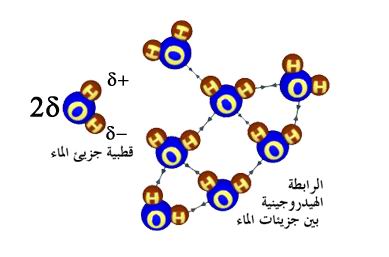 الروابط الكيميائية
4-الروابط المعدنية  Metalic bonding:
المعادن الفلزية لديها قابلية لفقد الإلكترونات لكنها لا تمتلك القدرة على جذب إلكترونات . لذلك فهي ترتبط مع بعضها بالاشتراك في الإلكترونات . لكن طريقة اشتراكها تختلف عن طريقة اشتراك الروابط التساهمية فالإلكترونات تنتشر بين جميع ذرات المعدن .
ارتباط المعادن ببعضها يعطيها خاصية الصلادة والتوصيل للكهرباء .
الروابط الكيميائية
أي من الروابط الكيميائية ينتشر داخل جسم الكائن الحي ؟ 
معظم الروابط الموجودة في جسم الكائن الحي هي روابط تساهمية . 
علي سبيل المثال : نسبة كبيرة من جزيئات جسم الكائن الحي مكونة من البروتين ،والبروتين يحتوي على روابط تساهمية.
المواد التي يحتاجها جسم الكائن الحي مثل الماء والأكسجين مكونة من روابط تساهمية .
حددي الروابط الكيميائية التي تتصف بما يلي :
روابط تنشأ بين ذرات جزيئات مختلفة وليس بين ذرات جزيء واحد.........................

رابطة تنشأ بين ذرات الفلزات ..................
الروابط الهيدروجينية
الروابط المعدنية
انتهت المحاضرة